Hướng dẫn trò chơi Chở táo về nhà
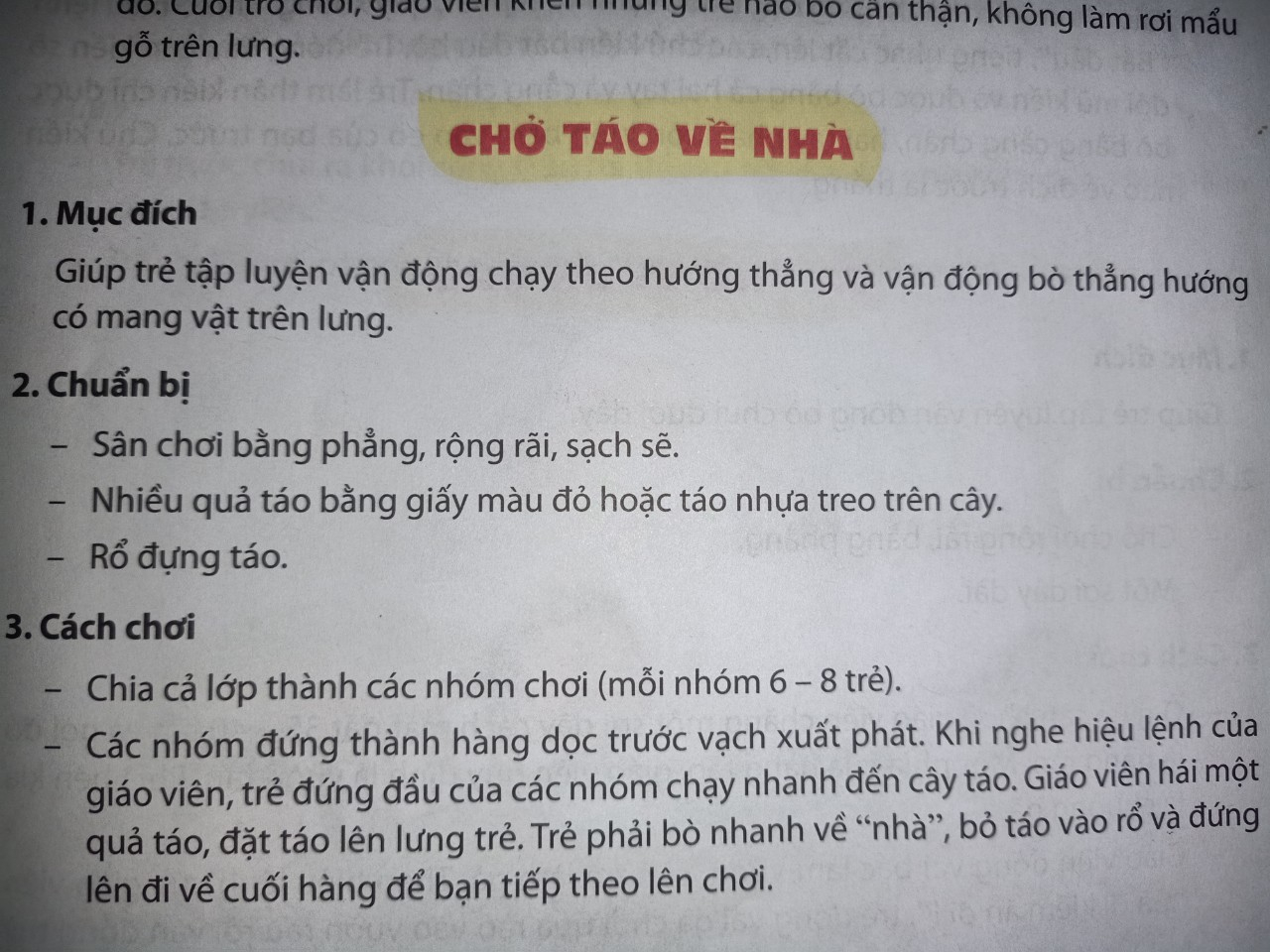